Decoupling Control System Components Using Asynchronous Publish/Subscribe Middleware
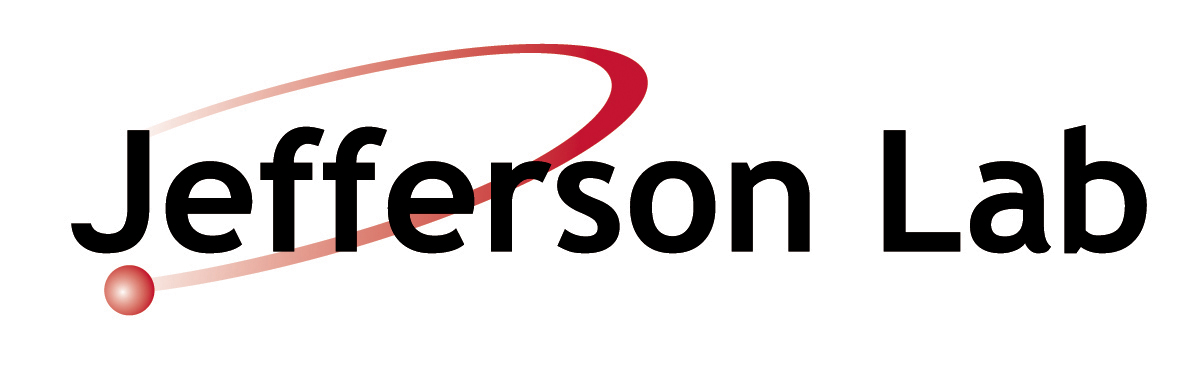 Elliott Wolin, Carl Timmer, D Abbott, W Gu, V Gyurjyan, G Heyes, E Jastrzembski,  D Lawrence, and B Moffitt
Thomas Jefferson National Accelerator Facility, Newport News, VA 23606
Introduction
cMsg is a full-featured message-based publish/subscribe IPC system. Using this publish-subscribe software, control system components can be completely decoupled from each other. When each component does NOT depend on any other process (either its presence or behavior) then fully decoupling is achieved.
What is Decoupling ?
What is Publish/Subscribe ?
Message producers:
 Publish or send messages to abstract subjects (strings)
 Publish to any subject at any time, independent of others
 No knowledge of consumers and their subscriptions necessary
 May publish to a subject no consumer subscribes to
 No prior registration of subjects required
 Subjects can be created dynamically, at will
 No connection or “coupling” of a subject to a producer process
 Publish messages at will in a “publish-and-forget” mode

Message consumers:
 Subscribe to subjects (strings), wildcards often supported
 No knowledge of producers and the subjects they publish to required
 May subscribe to a subject that no producer ever publishes to
 Operate in a “subscribe-and-forget” mode

Asynchronous communication:
 Producers do not block when a message is published
 Producers do not have to wait for some process to receive it
 Consumers receive messages via an asynchronous callback mechanism, running in a separate thread
 Consumers do not block when the subscription is made
Communication Type:
 Uses communication which is asynchronous in nature, eliminating needless waits and timeouts
The ability to asynchronously publish and subscribe independent of the existence of other producers and consumers is key to implementing the decoupling
Control System Modification:
 Changes to one part of a control system have no effect on other parts of the system
 Functionality can be added incrementally, with no disruption to existing systems
System designers can implement basic interprocess communications between processes, then at a later date transparently add more consumers implementing new functionality, with no disturbance to the original system 
For example, at a later date a logger process could be activated that subscribes to the same subjects used by other processes and logs all the communications between them to disk or database, with no disruption to the original system).
What is cMsg and how does it decouple?
What is cMsg?:
Software implementing a sophisticated version of the publish/subscribe model and thus automatically decouples users
Some cMsg Features:
2 subject fields (subject & type) used in publishing & subscribing
Messages hold all fundamental data types, their arrays, as well as cMsg messages and their arrays – as many components as desired
Endian conversions are handled automatically (except for binary)
Message routing is performed by high-performance background servers(written in Java). Servers can be grouped together into “clouds” which implement hot server failover and least-hop routing.
Runs on Linux, Solaris, other flavours of Unix, and VxWorks
The underlying transport mechanism could be replaced or modified transparently, with no modifications to user code needed
Monitoring capabilities exist to supply complete information on all servers, producers, and consumers.
cMsg API:
Available in C, C++ and Java
Simple as possible; no IDL or stub generators needed
The API is narrow in that only basic messaging functionality is provided, i.e. there is only one type of message and one way to fill, publish, subscribe, and receive messages 
Additional useful synchronous capabilities are provided for convenience.
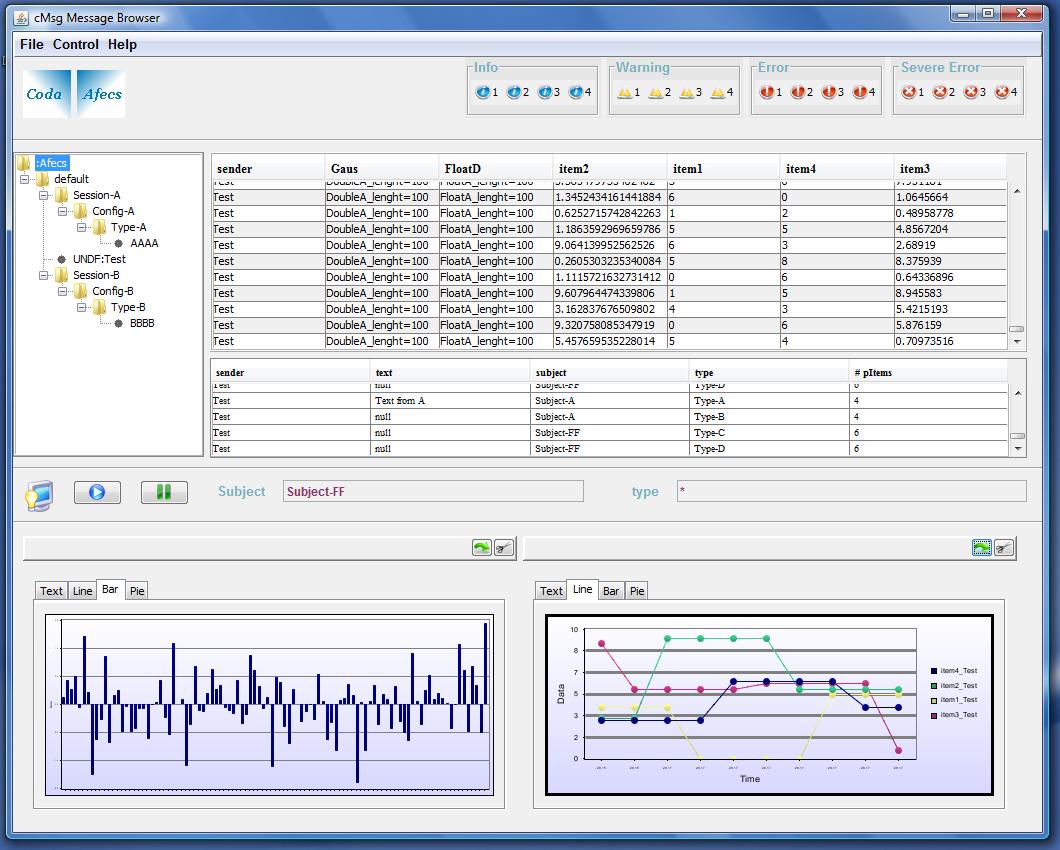 CAPTION HERE
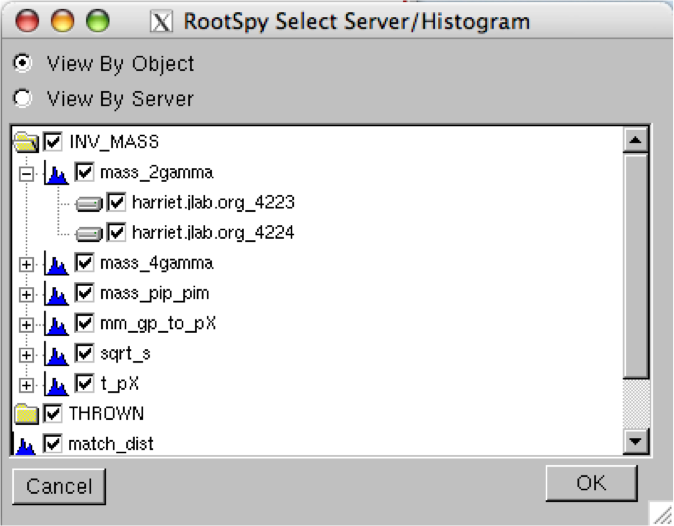 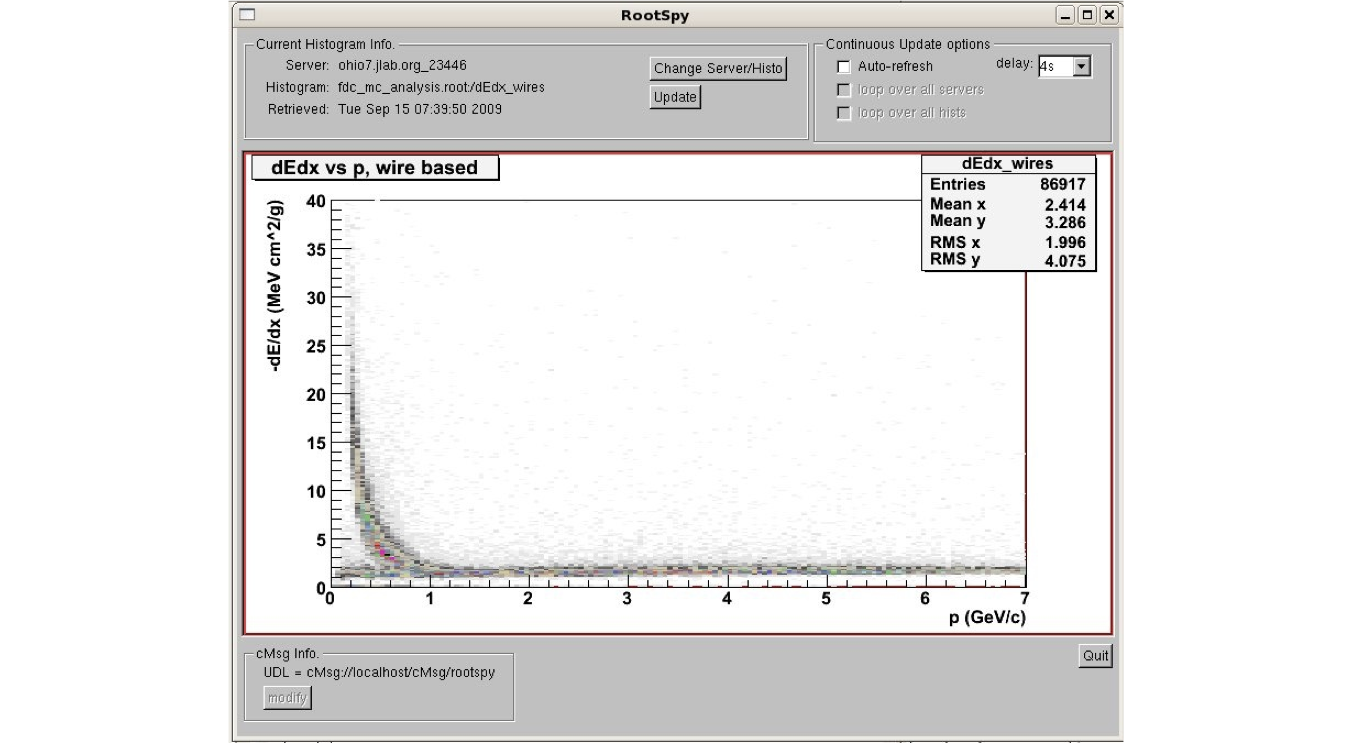 Narrow Interface, API
cMsg unifies communication under a single, message-passing API (Java, C, C++). This table contains a simplified list of the major client functions in Java. The messages can contain unlimited user-settable fields including strings, primitive types, cMsg  messages, binary and arrays of each.
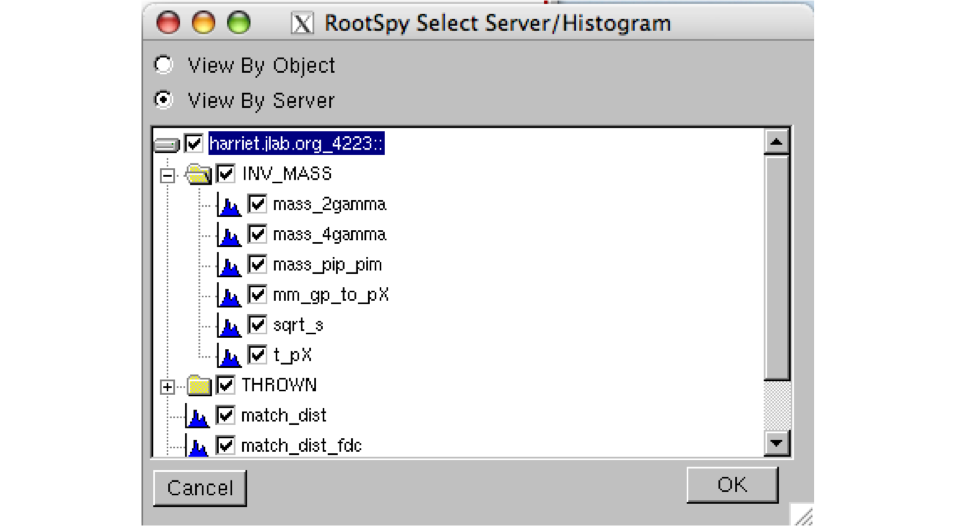 CAPTION HERE
Conclusions
The asynchronous publish/subscribe model is ideal for implementing a decoupled interprocess communication system. Producers can publish messages to any subject with no regard for the existence of other producers or consumers.  Consumers can subscribe to any subject with no regard for the existence of other consumers or producers. New consumers can be added to implement additional functionality with no change needed to the existing system.
The cMsg package implements a narrow interface that has changed hardly at all over five years.  It provides basic messaging functionality, and all additional customization must be done by developers via conventions in the controls system.
We have often created simple systems to implement some basic functionality, then added new functionality via new processes that listen in on the existing messaging and perform some new task (e.g. archiving or display), with no change to the original system needed.  In this way functionality can be built up incrementally and transparently, and modified as needed with no effect on existing systems.
Download at ftp://ftp.jlab.org/pub/coda/cMsg